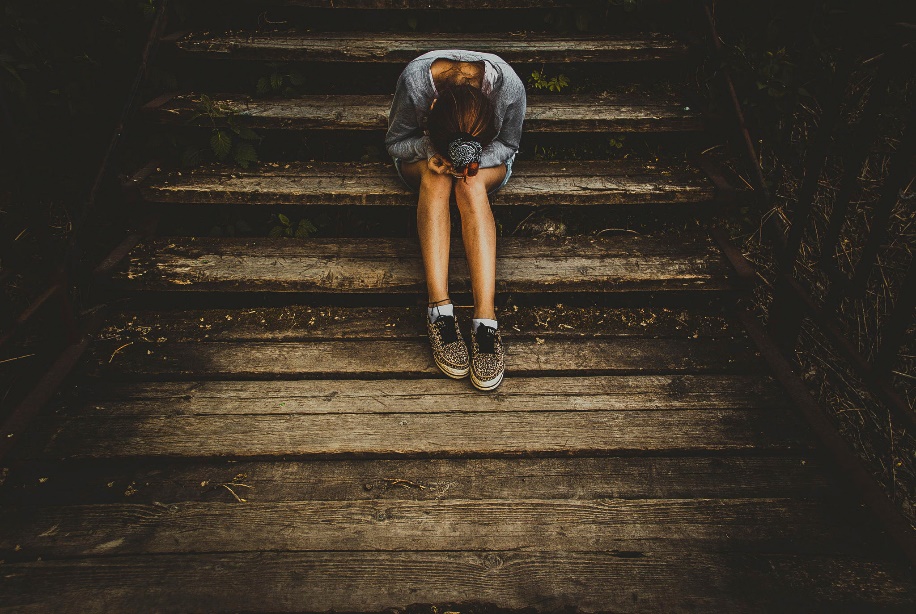 Проблемы 
молодёжи
Социальные отношения
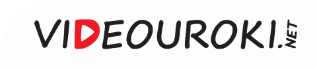 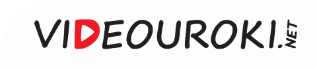 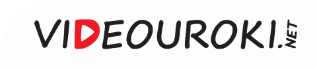 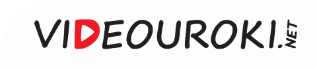 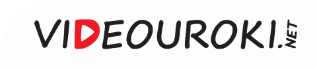 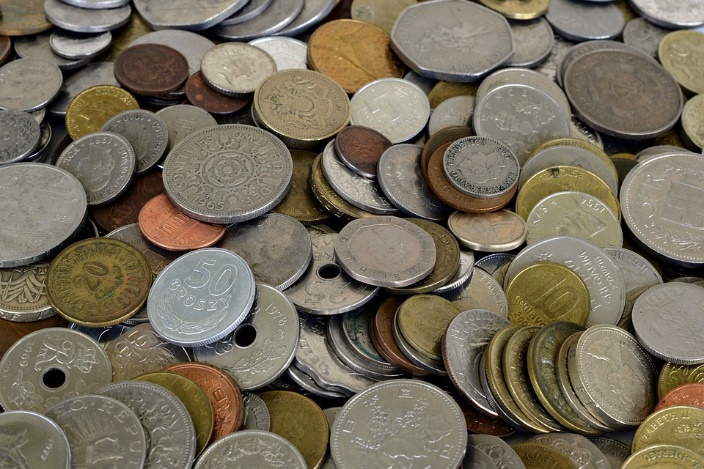 Недостаточная матери-альная обеспеченность
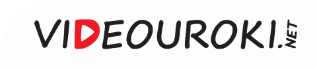 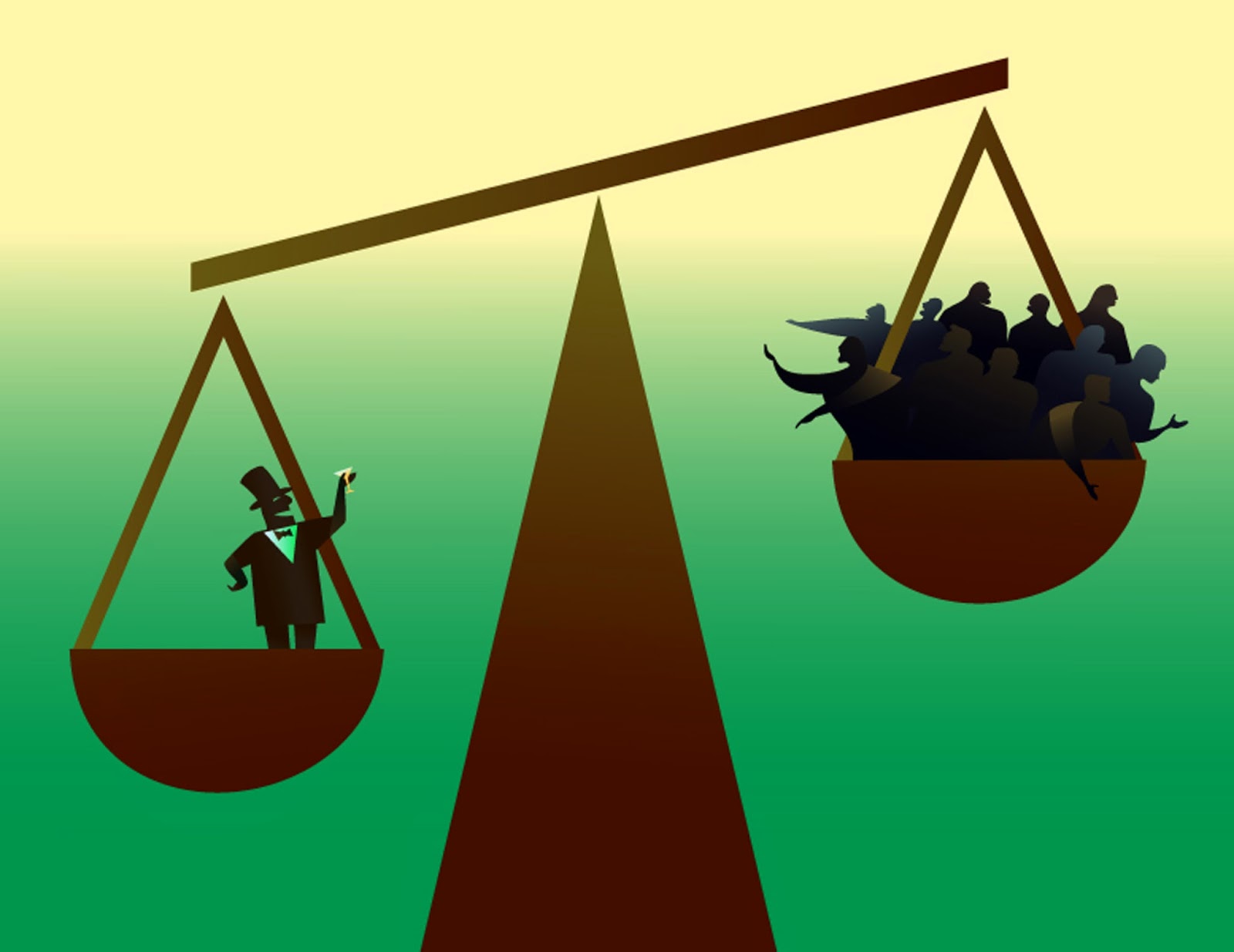 Недостаточная матери-альная обеспеченность
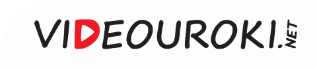 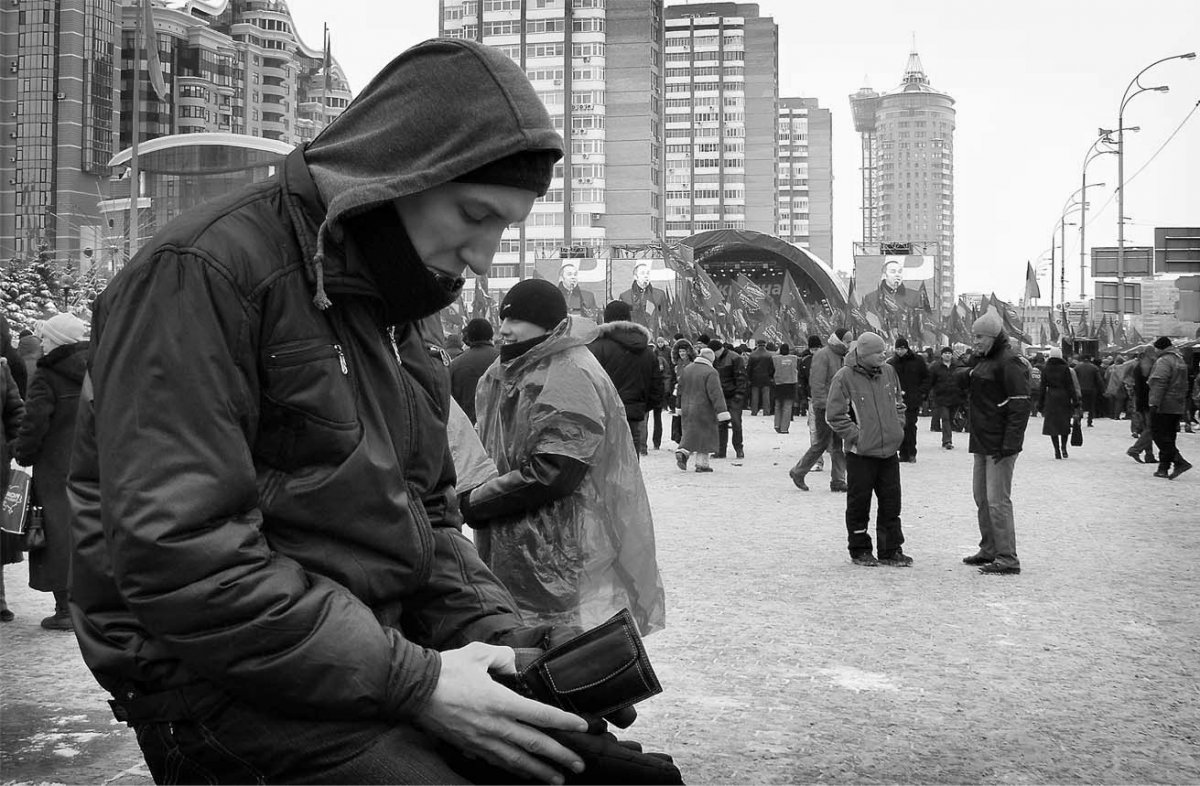 Не знаешь, как дожить до зарплаты?
Недостаточная матери-альная обеспеченность
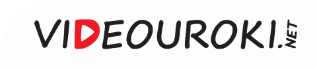 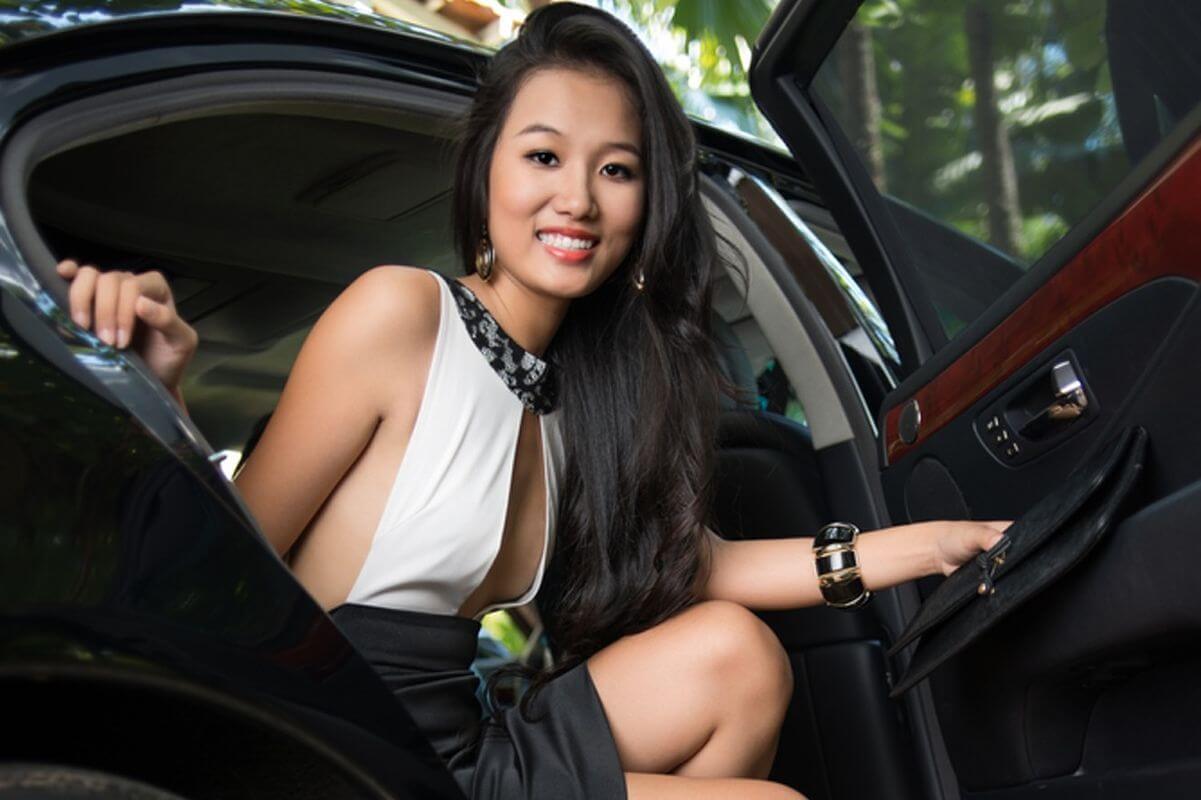 Деньги-то папины?
Недостаточная матери-альная обеспеченность
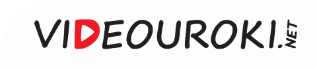 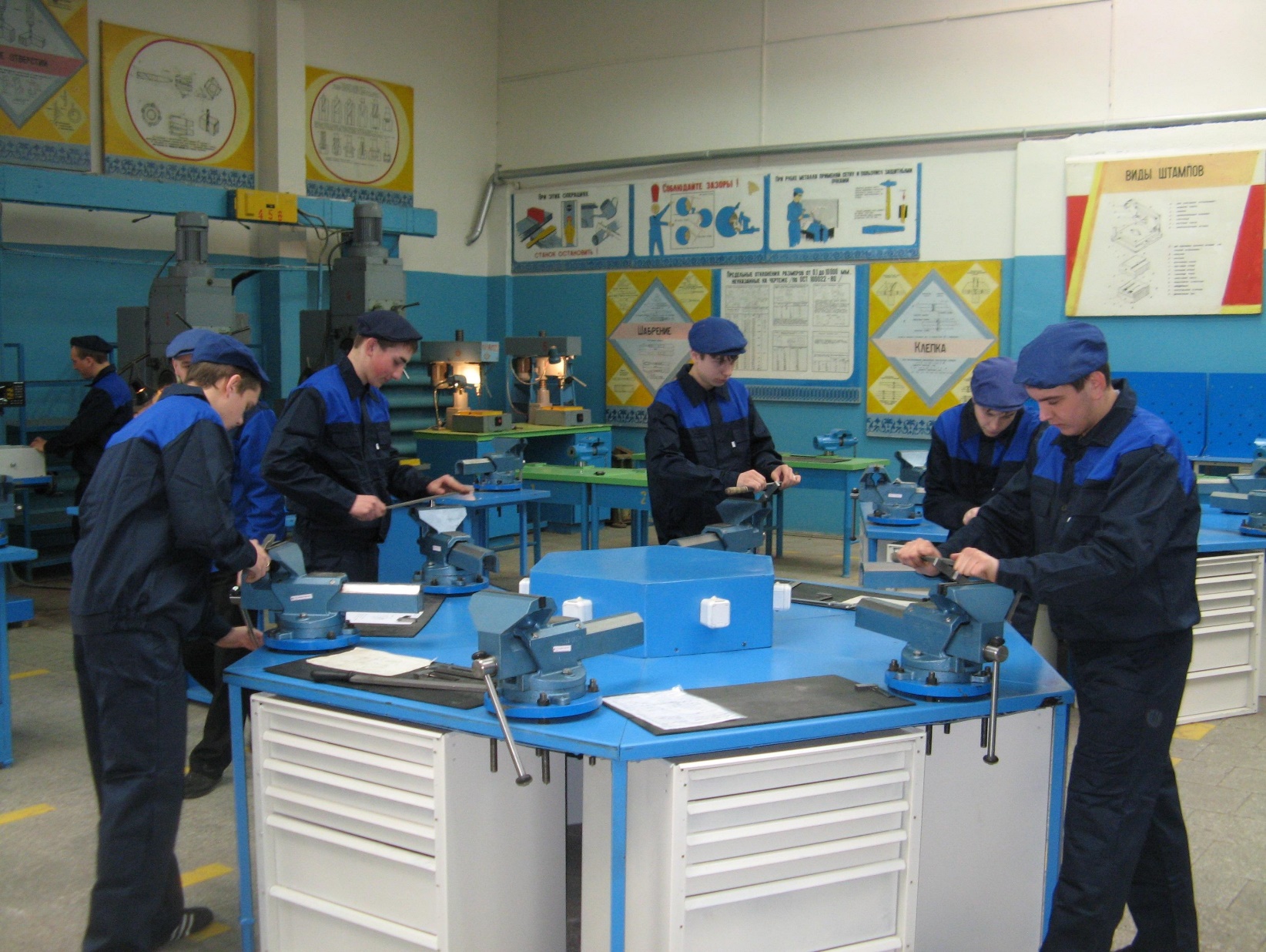 Недостаточная матери-альная обеспеченность
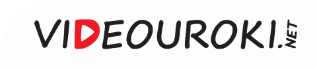 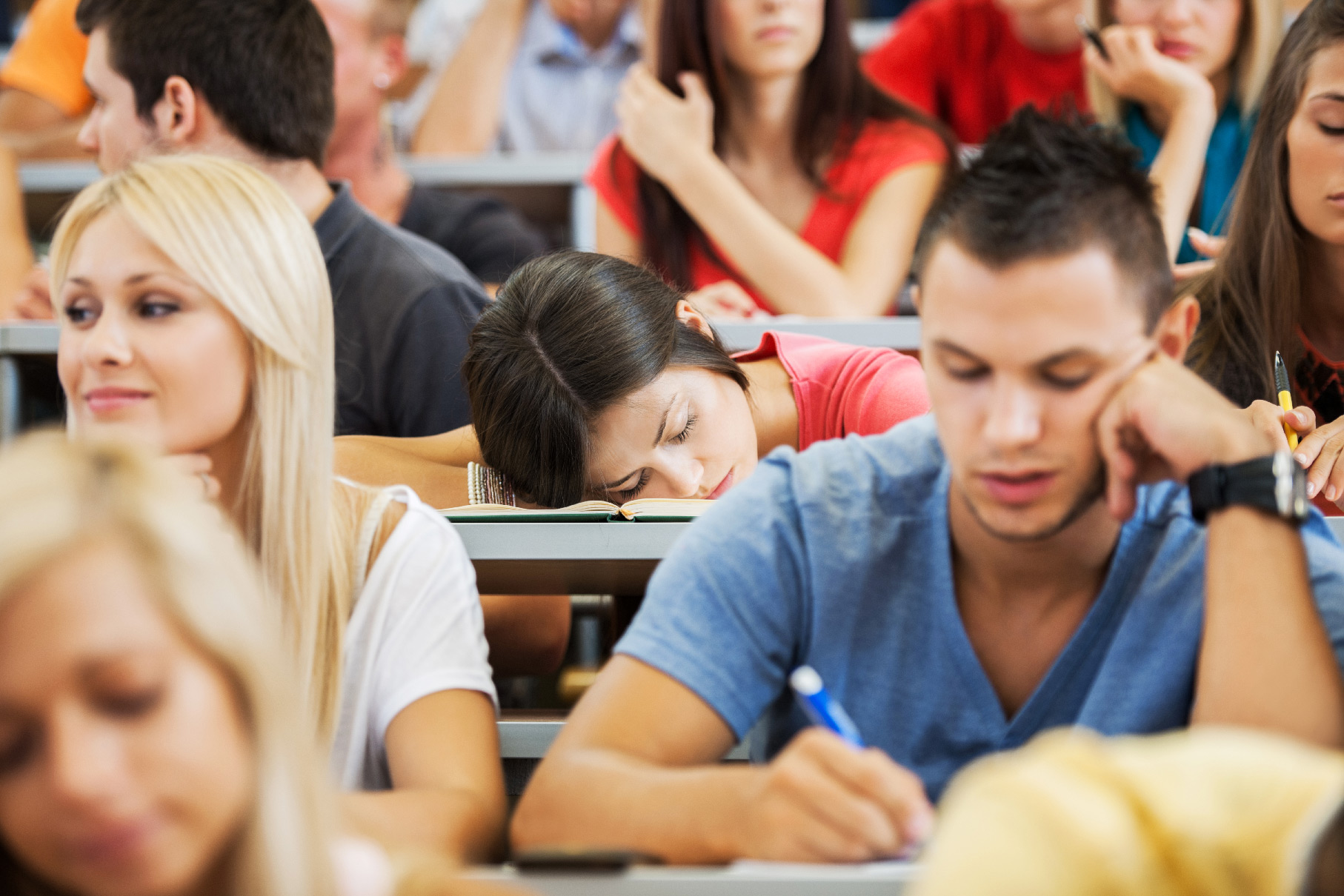 Как долго надо учиться!
Недостаточная матери-альная обеспеченность
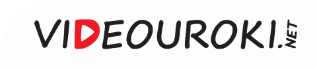 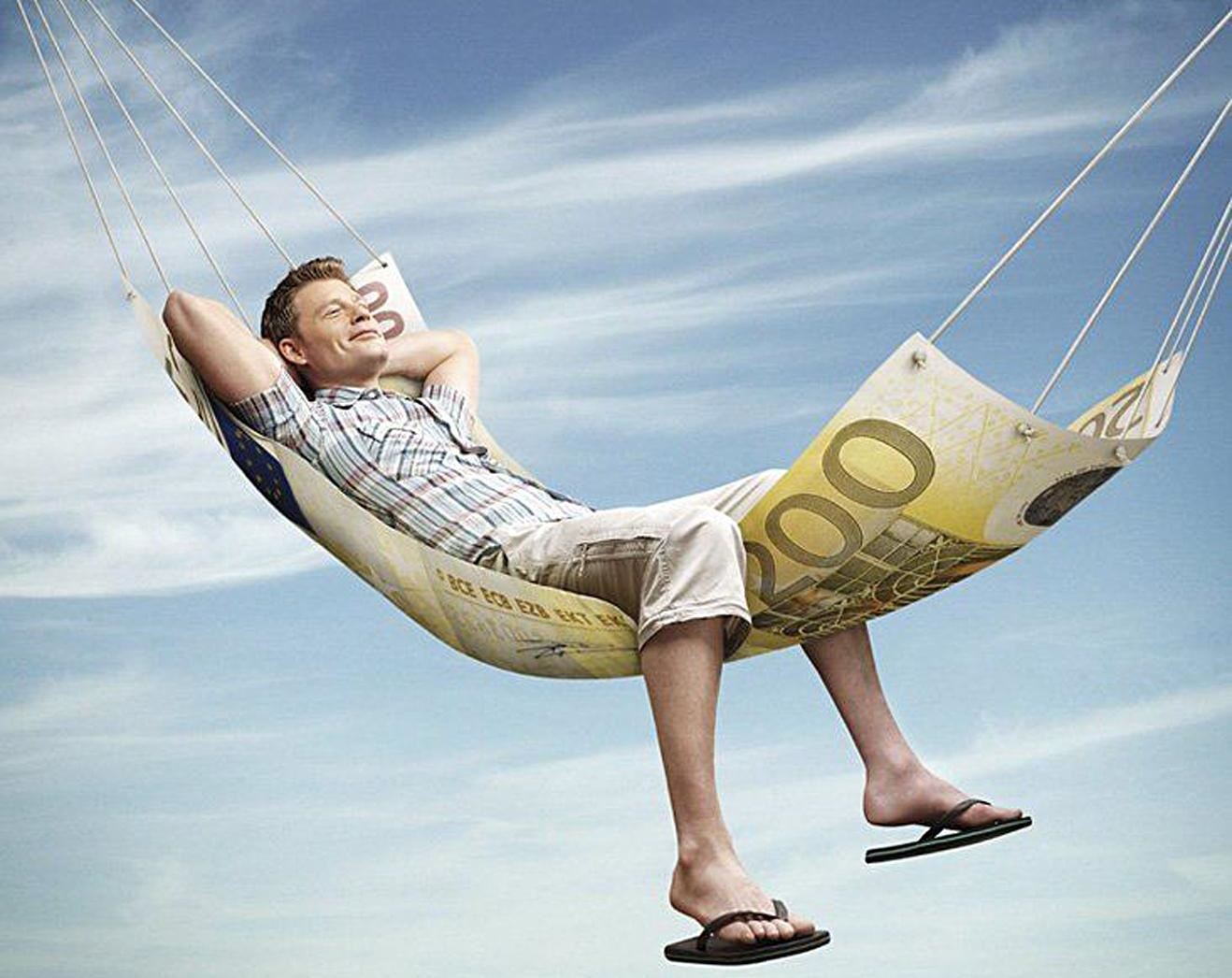 Недостаточная матери-альная обеспеченность
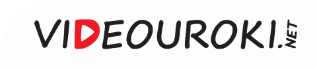 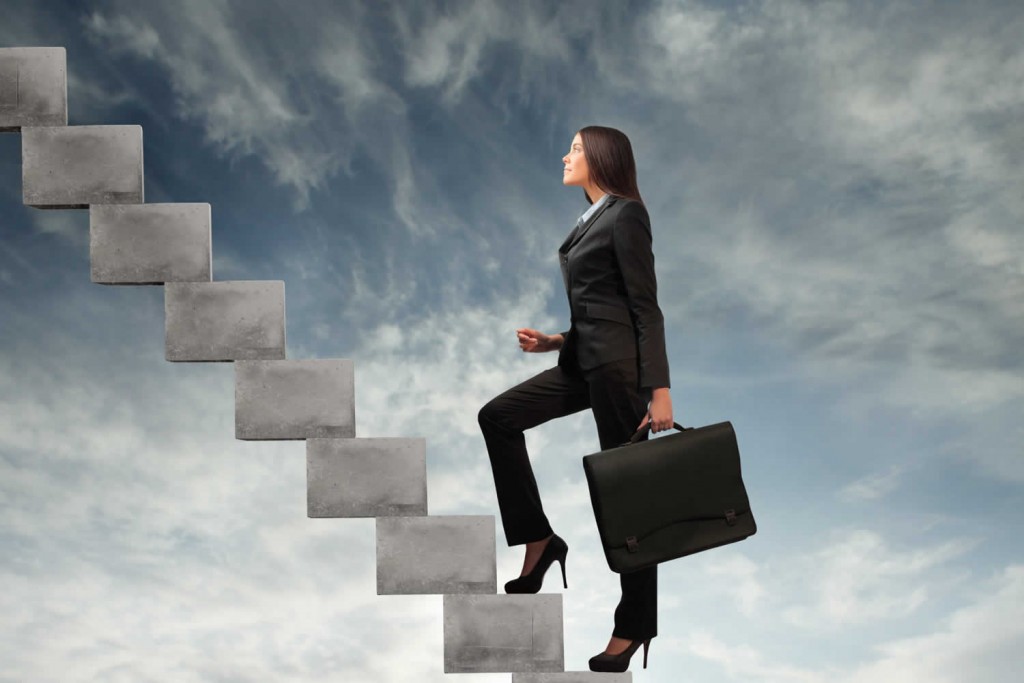 Недостаточная матери-альная обеспеченность
Отсутствие професси-онального опыта в начале карьеры
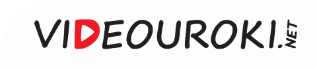 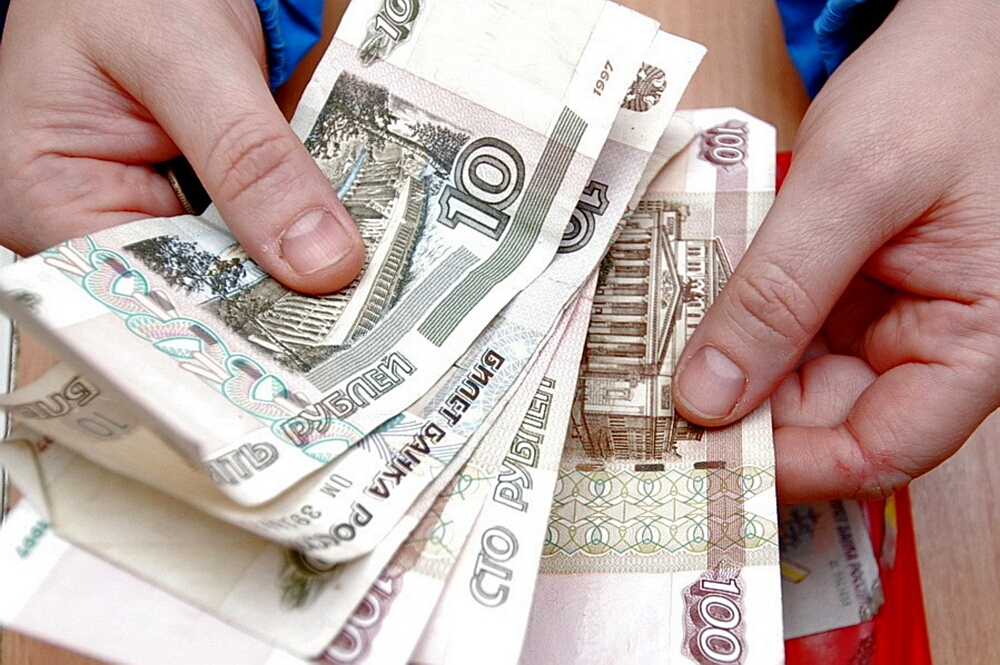 Недостаточная матери-альная обеспеченность
Отсутствие професси-онального опыта в начале карьеры
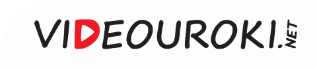 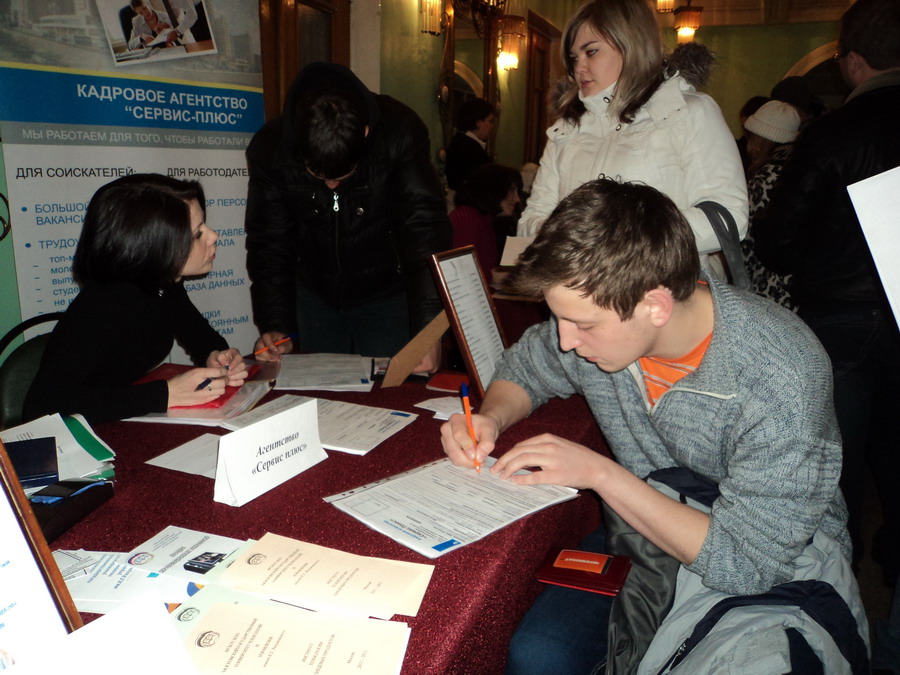 В кризис молодым трудно найти работу.
Недостаточная матери-альная обеспеченность
Отсутствие професси-онального опыта в начале карьеры
Проблемы безработицы
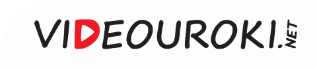 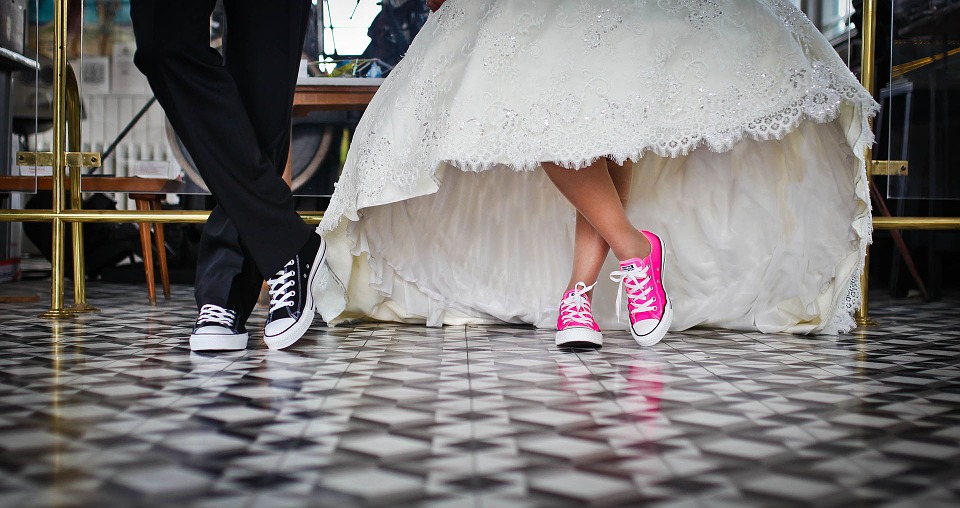 Недостаточная матери-альная обеспеченность
Отсутствие професси-онального опыта в начале карьеры
Проблемы безработицы
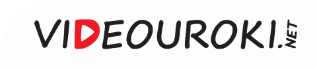 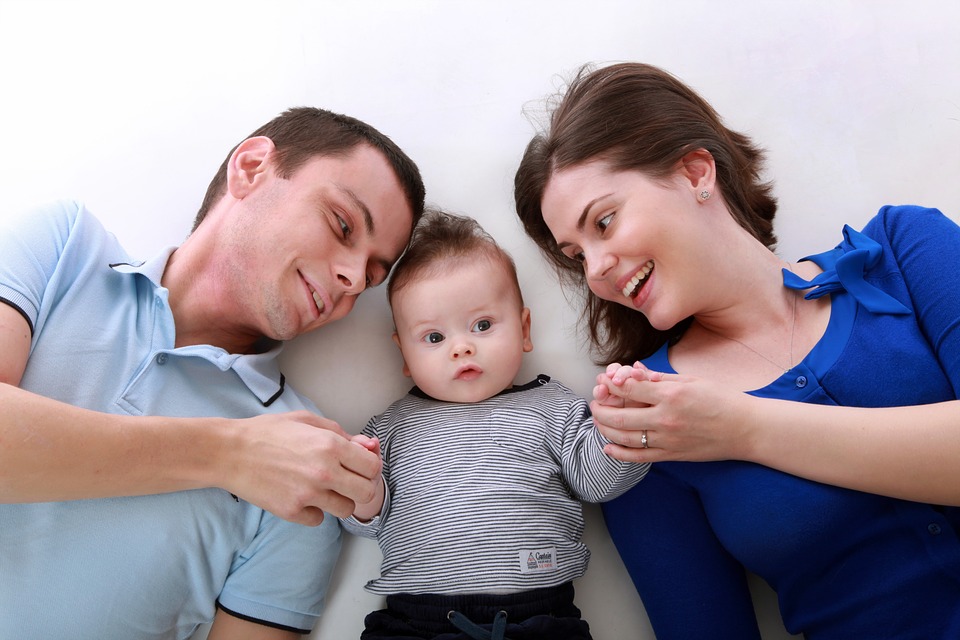 Недостаточная матери-альная обеспеченность
Отсутствие професси-онального опыта в начале карьеры
Проблемы безработицы
Рост расходов на содержание семьи
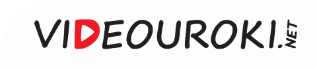 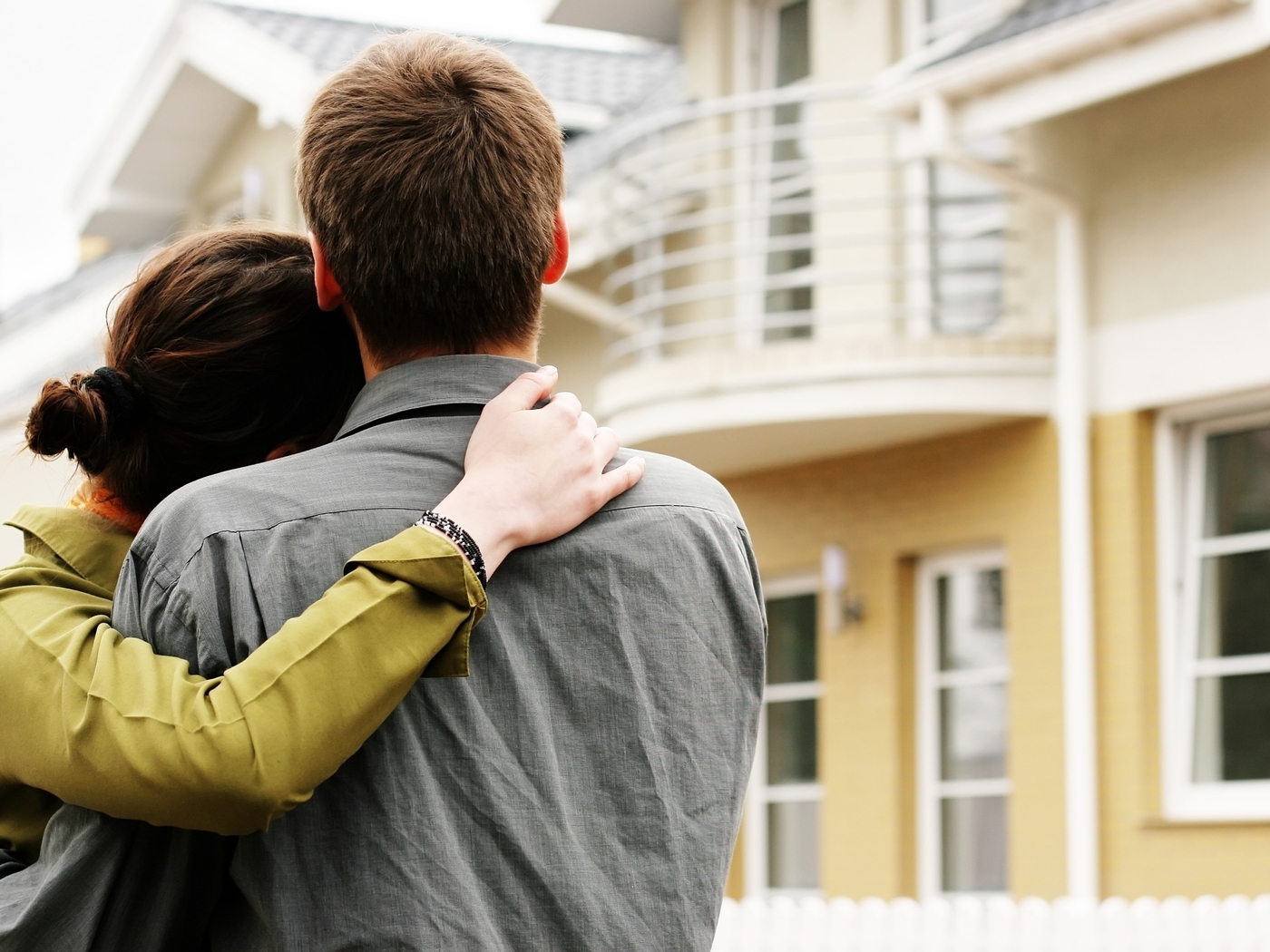 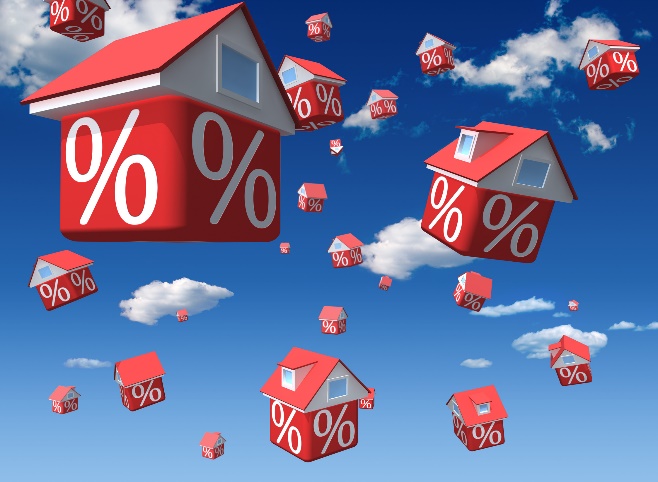 Недостаточная матери-альная обеспеченность
Отсутствие професси-онального опыта в начале карьеры
Проблемы безработицы
Рост расходов на содержание семьи
Нерешённая жилищная проблема
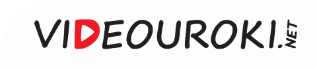 Поддержка молодых специалистов
Поддержка молодых семей
Государственные программы по поддержке молодёжи
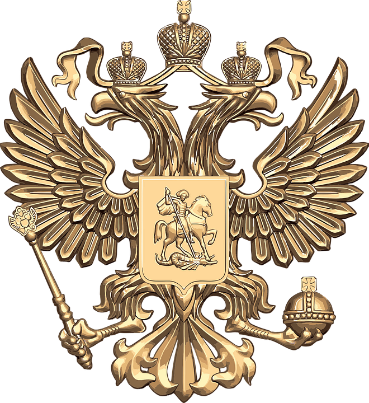 Поддержка молодых бизнесменов
Но даже если это 
всё работает, 
молодым прихо-
дится непросто!
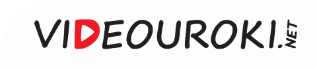 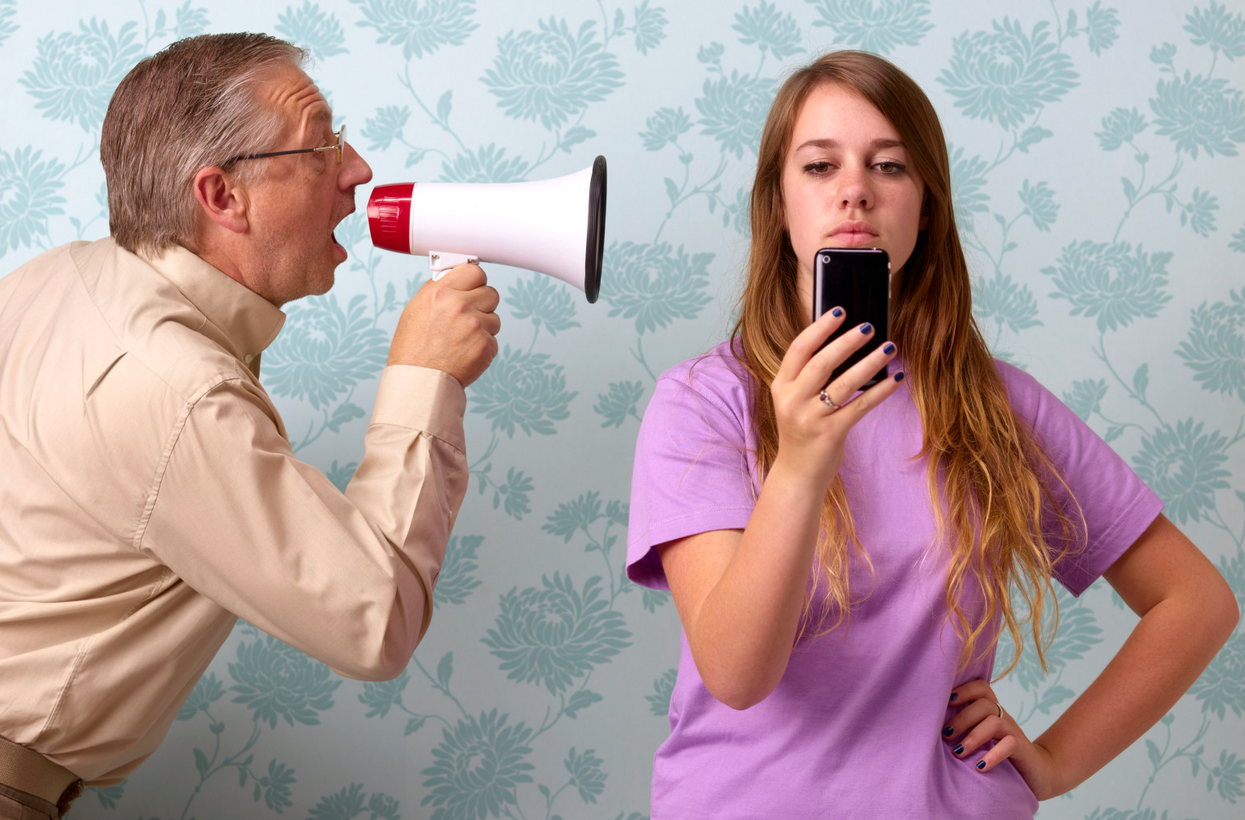 Проблема «отцов» и «детей»
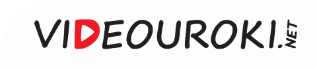 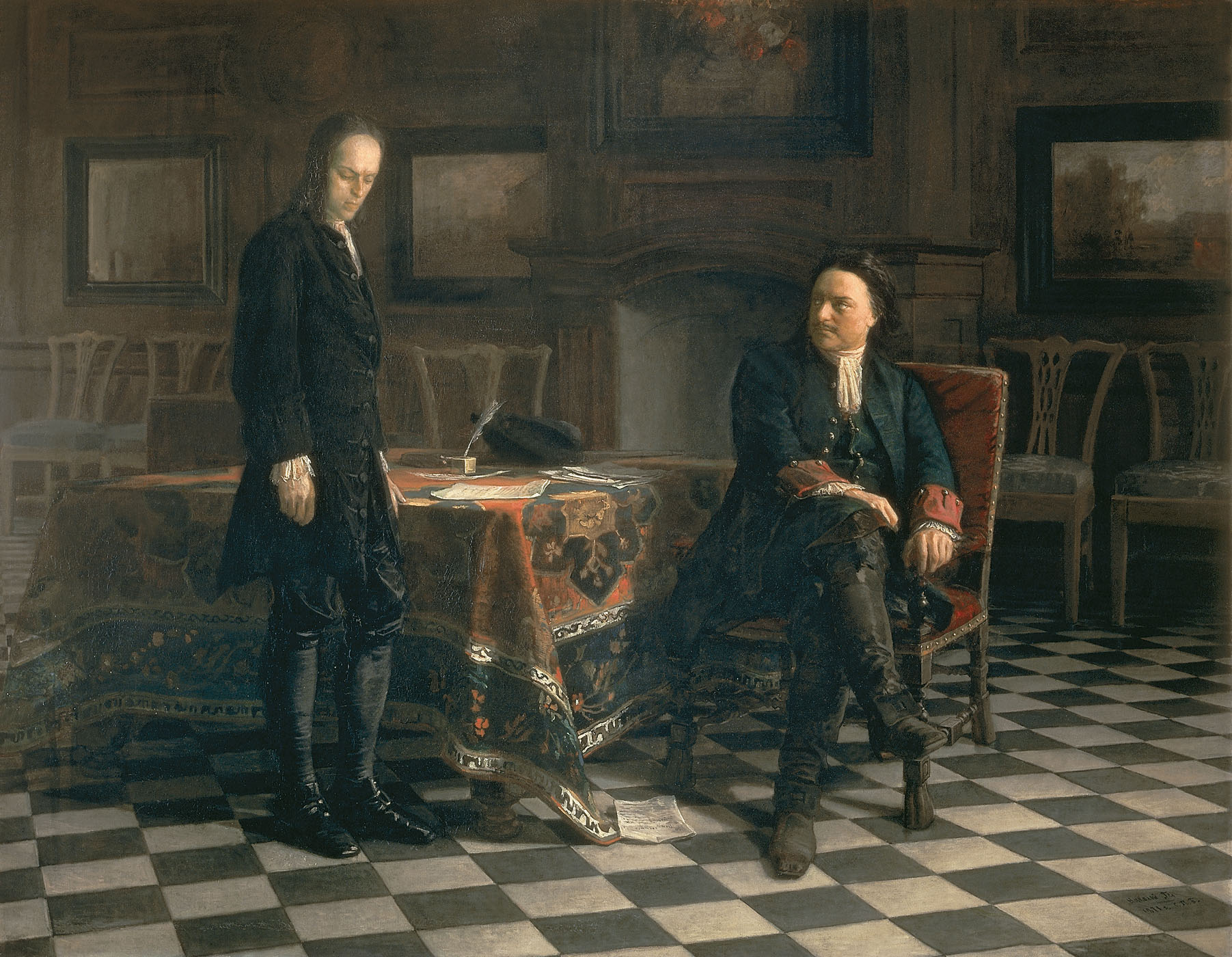 Проблема «отцов» и «детей»
В традиционном обществе она была не такой острой.
Базовые социальные ценности изменялись достаточно медленно.
Николай Ге. Пётр I допрашивает царевича Алексея Петровича в Петергофе
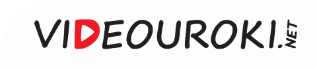 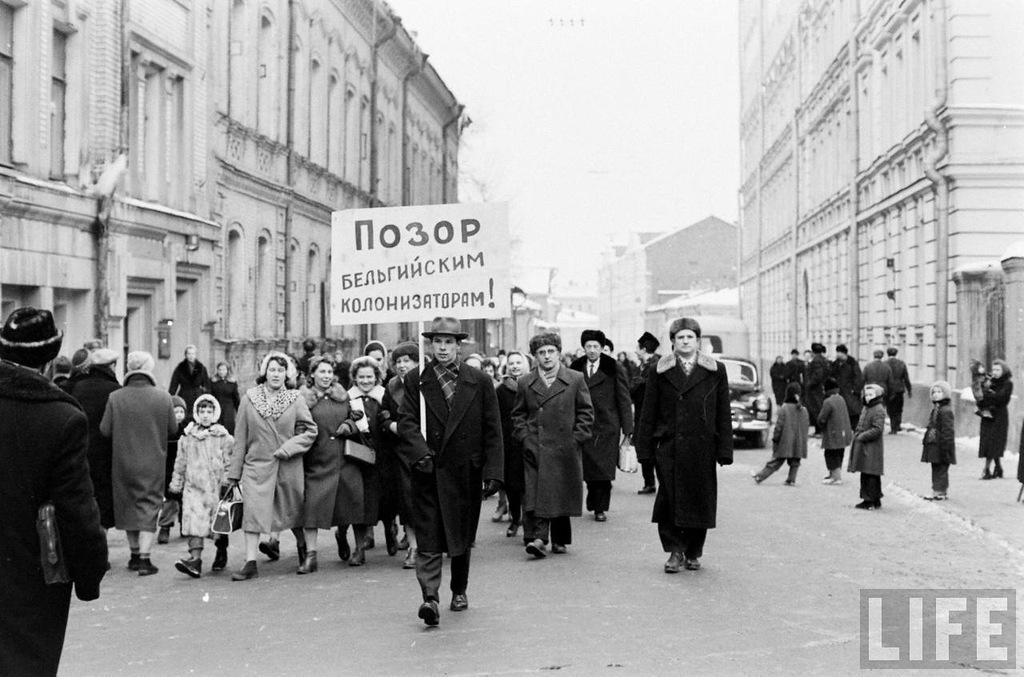 Проблема «отцов» и «детей»
СССР в 1960-е гг.
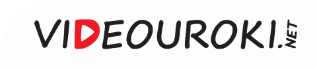 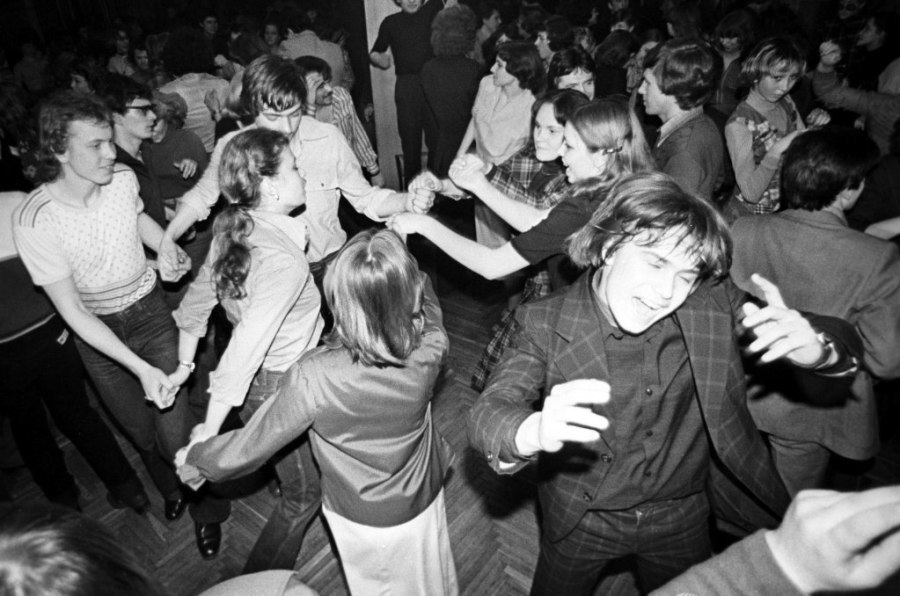 Проблема «отцов» и «детей»
СССР в 1980-е гг.
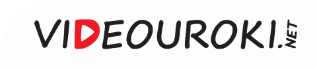 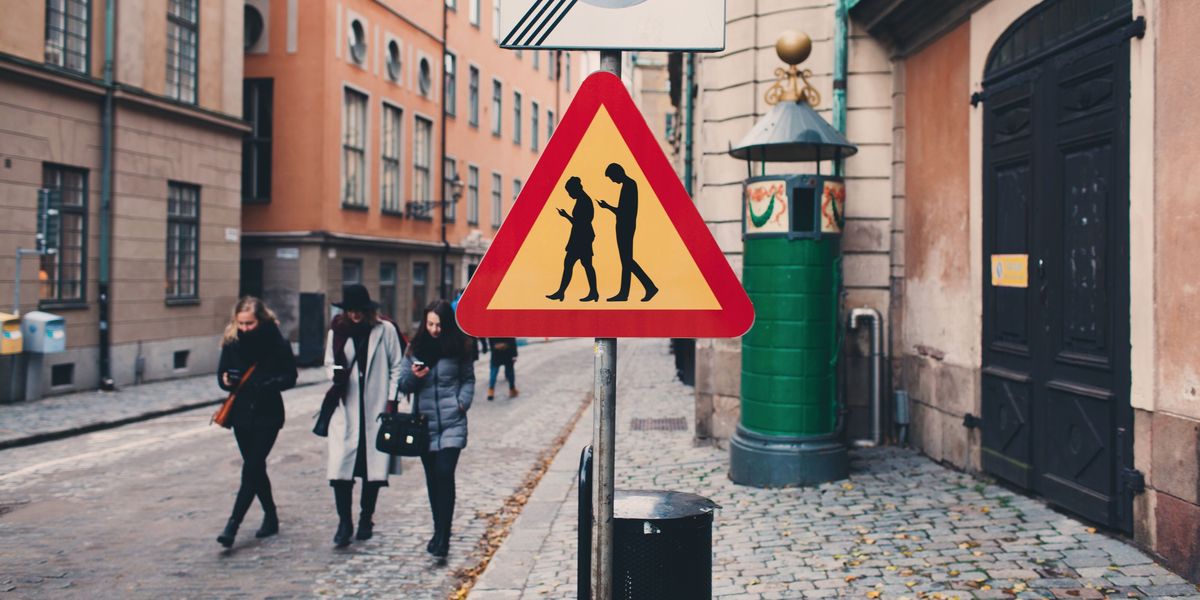 Проблема «отцов» и «детей»
Отказ от норм и традиций «отцов» угрожает устой-чивости и стабильности общества.
Устаревшие нормы и ценности тормозят развитие.
Не всякая инновация полезна для общества.
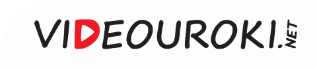 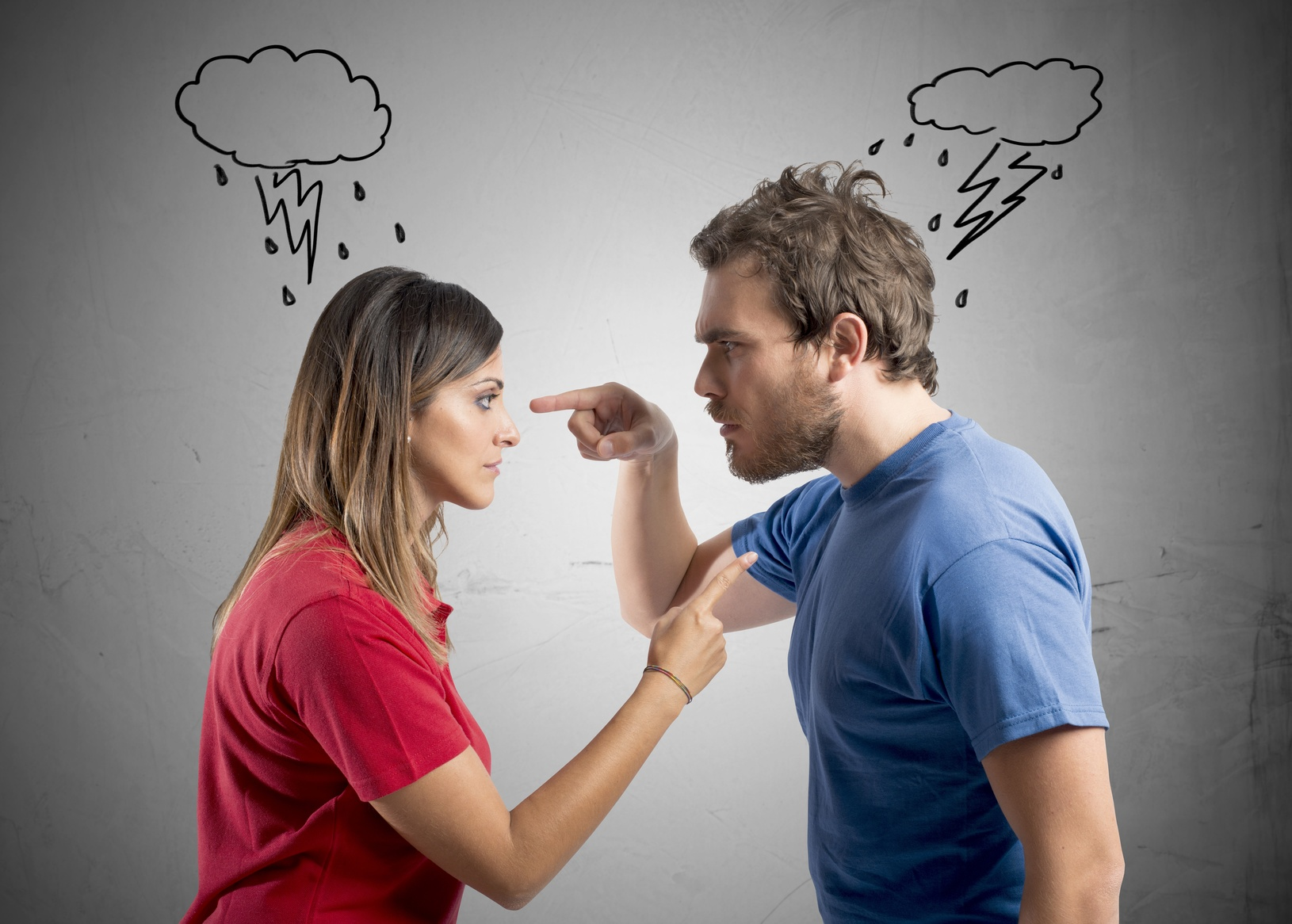 Проблема «отцов» и «детей»
Отказ от норм и традиций отцов угрожает устойчи-вости и стабильности общества.
Устаревшие нормы и ценности тормозят развитие.
Не всякая инновация полезна для общества.
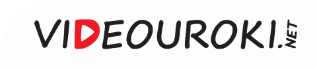 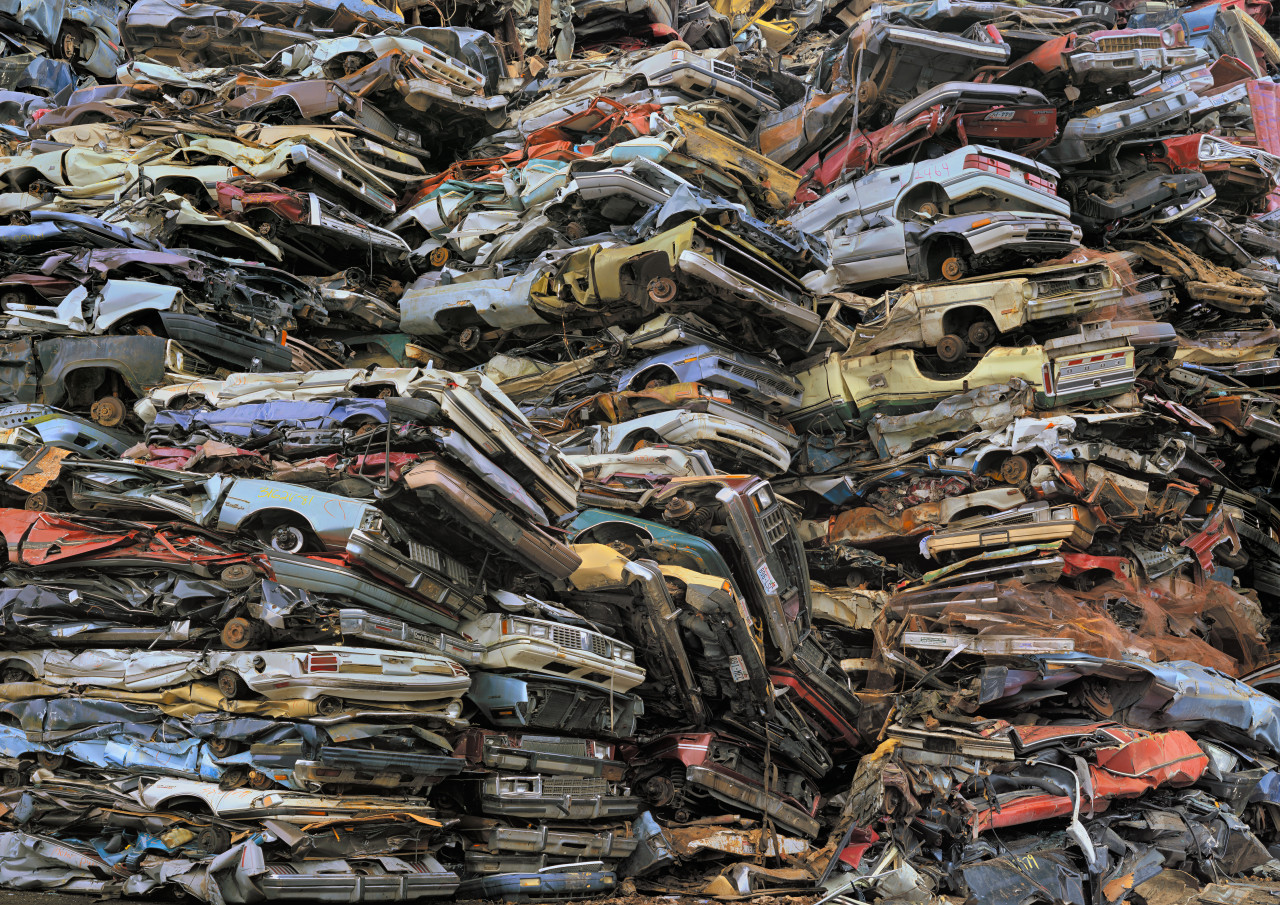 Проблема «отцов» и «детей»
Отказ от норм и традиций отцов угрожает устойчи-вости и стабильности общества.
Устаревшие нормы и ценности тормозят развитие.
Не всякая инновация полезна для общества.
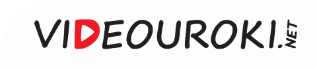 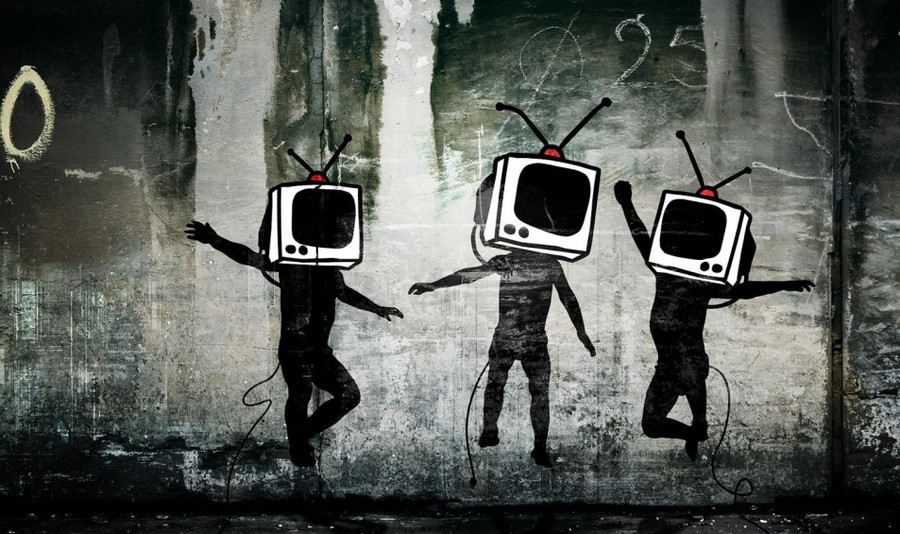 Проблема «отцов» и «детей»
Отказ от норм и традиций отцов угрожает устойчи-вости и стабильности общества.
Устаревшие нормы и ценности тормозят развитие.
Не всякая инновация полезна для общества.
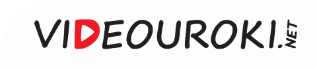 Какие ещё особые качества?
Категоричность суждений, максимализм
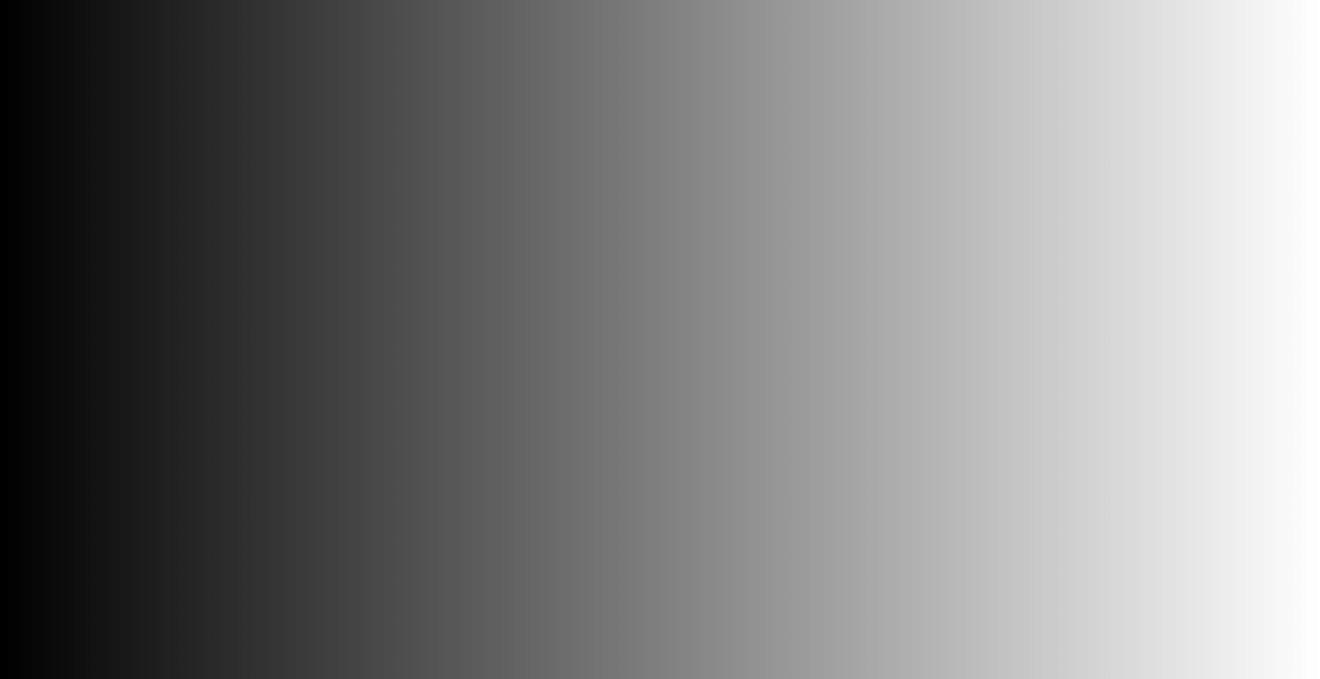 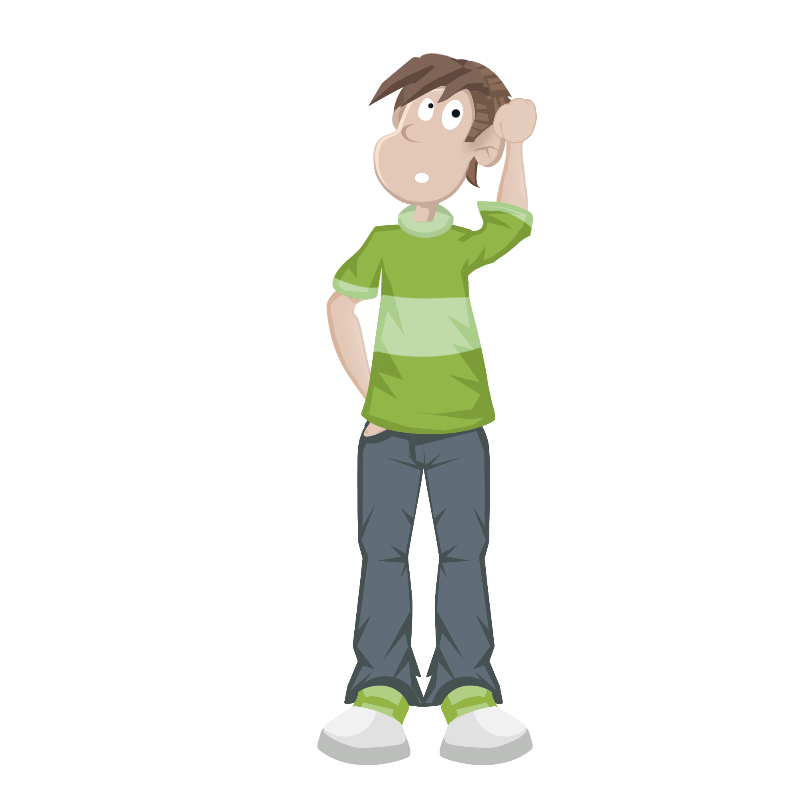 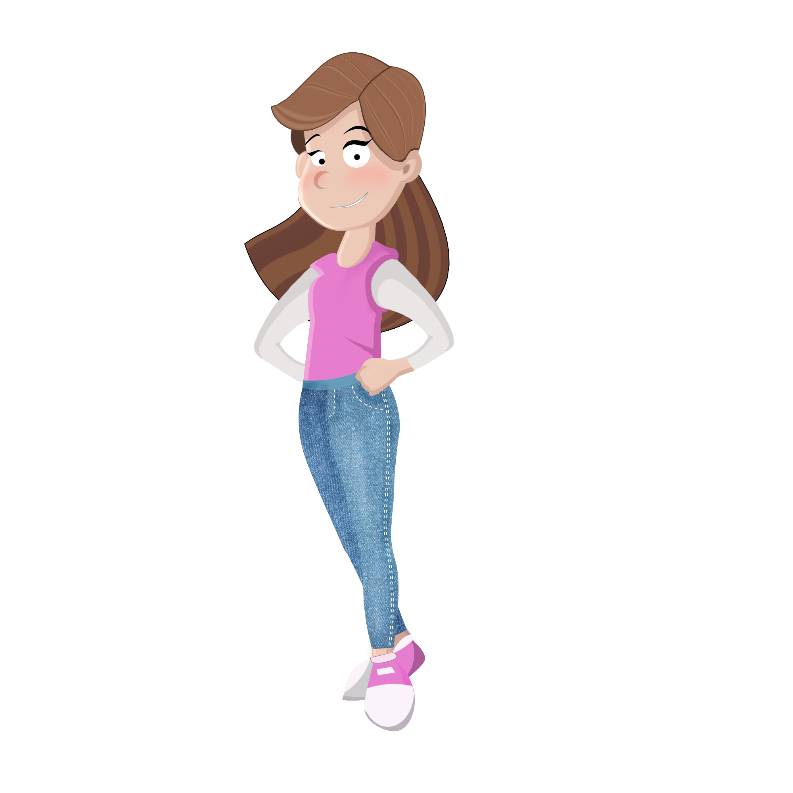 Нет
Да
Может быть
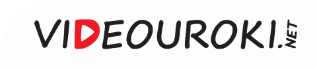 Терпимость
Любовь к ближним
Умение прощать
Рембрандт ван Рейн. Возвращение блудного сына
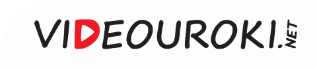 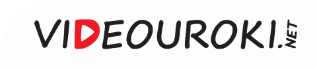 Мудрость приходит с годами…
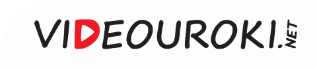 Прощай навсегда!
Ненавижу! Уходи навсегда!
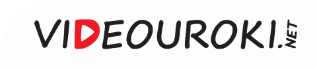 Инфантилизм – сохранение у  
взрослых физических и пси-
хических черт, свойственных 
детскому возрасту.
Мы – ещё дети!
Вы – ещё дети!
Мы – уже взрослые!
Вы должны отвечать за свои поступки!
Мы не будем жить так, как вы!
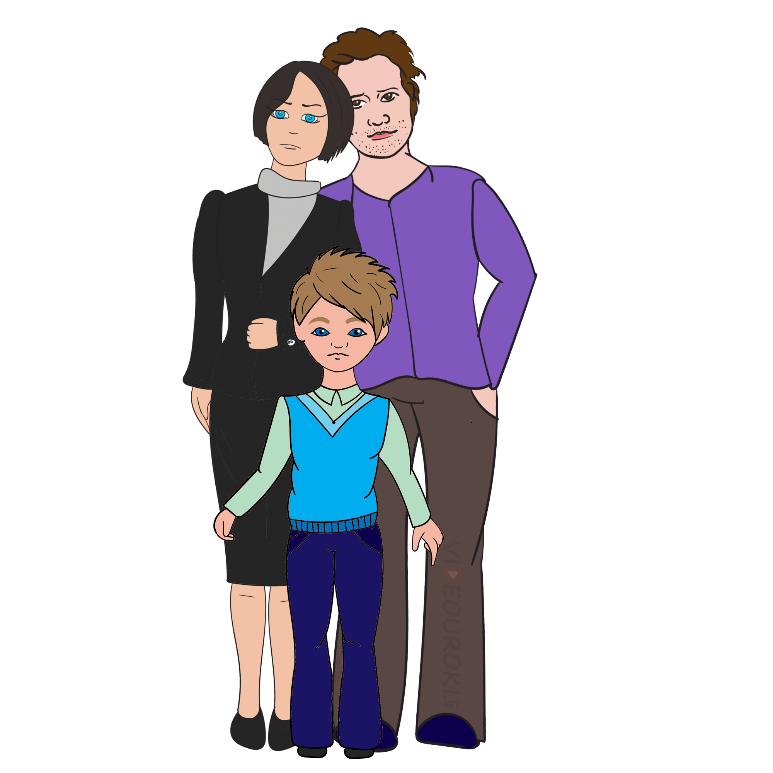 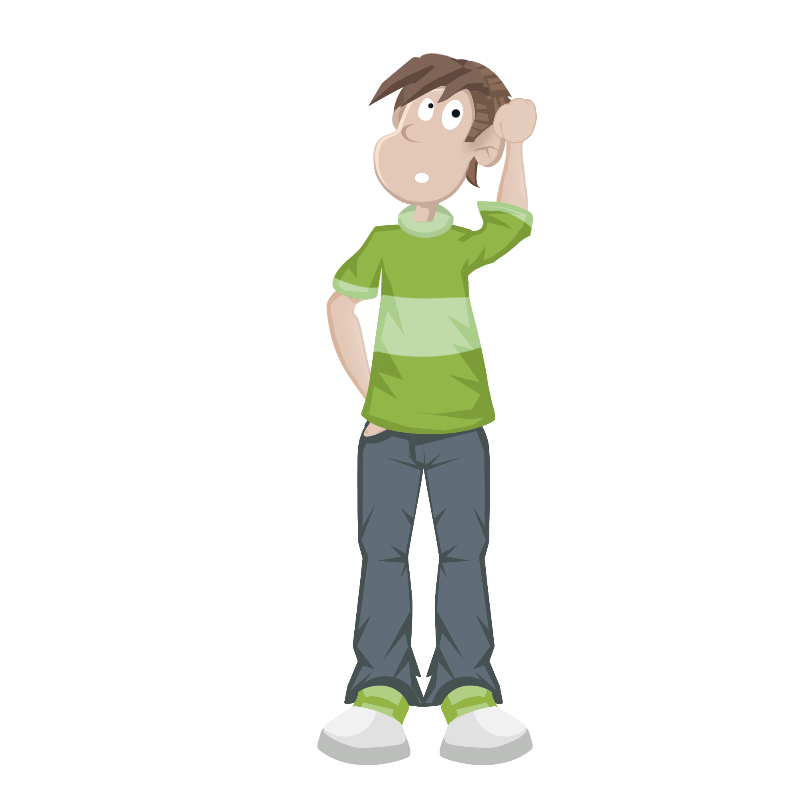 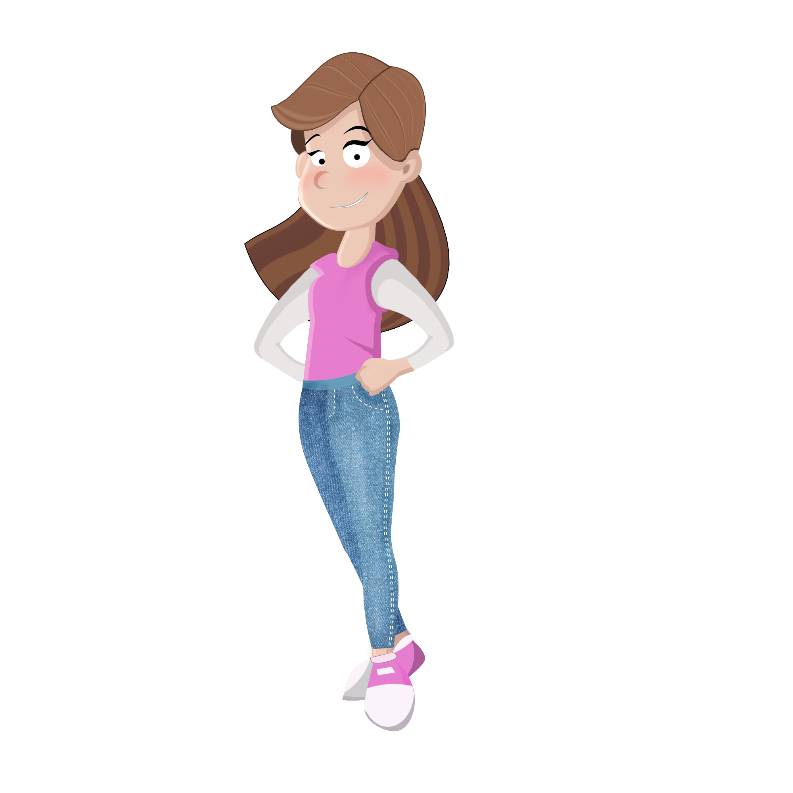 Быть не таким, как все
Иметь право принимать самостоятельные решения
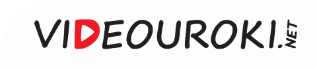 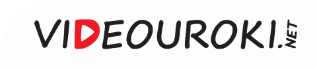 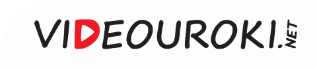 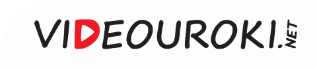 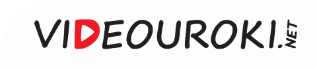 Молодёжь склонна к деста-
билизации общества.

От молодёжи зависит буду-
щее общества.
Хорошо быть молодым!
Трудно быть молодым!
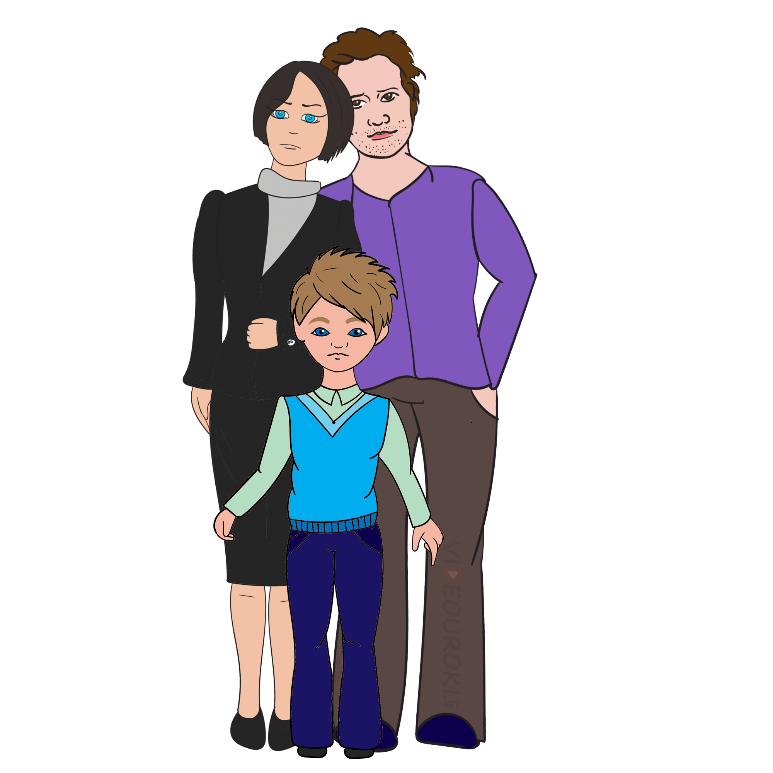 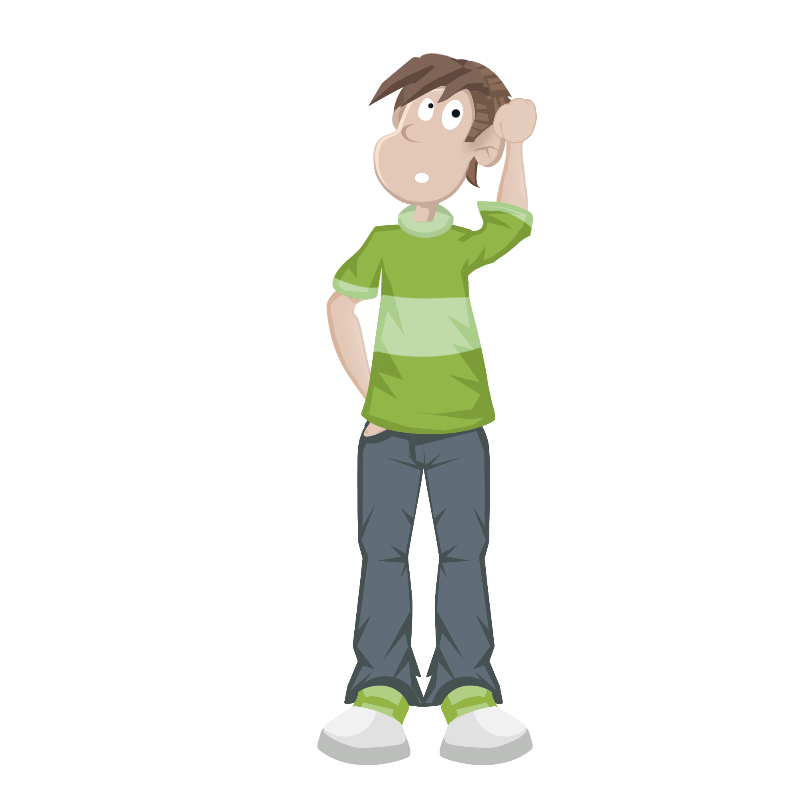 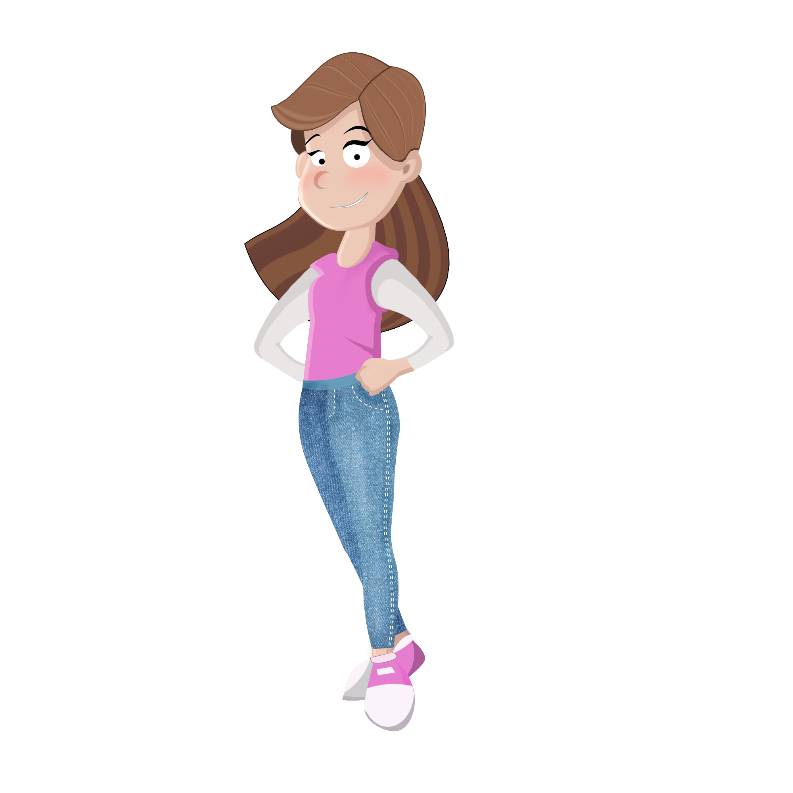 Быть не таким, как все
Иметь право принимать самостоятельные решения
Быть частью группы
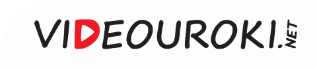